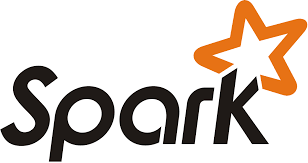 Spark: Demo and Uses
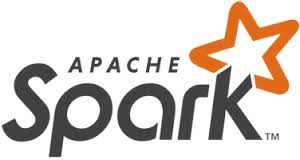 What is Spark?
general-purpose cluster computing system
What is Spark not?
Hadoop or a file system
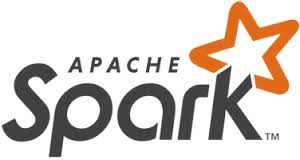 What can we use Spark to do?
In a word? Everything.
Supported languages:
Scala
Java
Python
R
To some extent SQL with SparkSQL
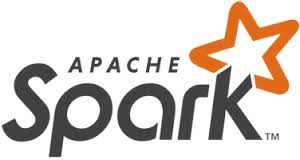 What does Spark need?
Java
Some form of shared file system
Supported file systems:
Haoop
NFS mounted at the same path on each node
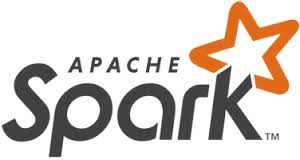 How does Spark differ from MapReduce?
MapReduce:
Process 
Read data from cluster
Perform an operation
Write results to the cluster
Read updated data from the cluster
Perform next operation
Write next results to the cluster, etc
Spark Batches:
Process
Read data from the cluster
Perform all of the requisite analytic operations
Write results to the cluster
Failure Recovery 
Not handled by MapReduce directly
Hadoop is naturally resilient
Failure Recovery 
Resiliant distributed datasets (RDD)
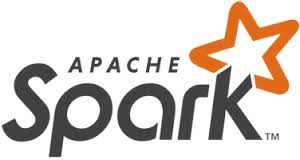 Demonstration
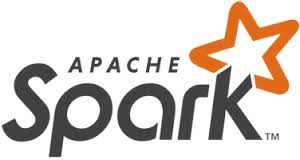 Questions